คู่มือการใช้บริการ (E-Service) สำหรับประชาชนองค์การบริหารส่วนตำบลสรีสว่างอำเภอนาโพธิ์ จังหวัดบุรีรัมย์
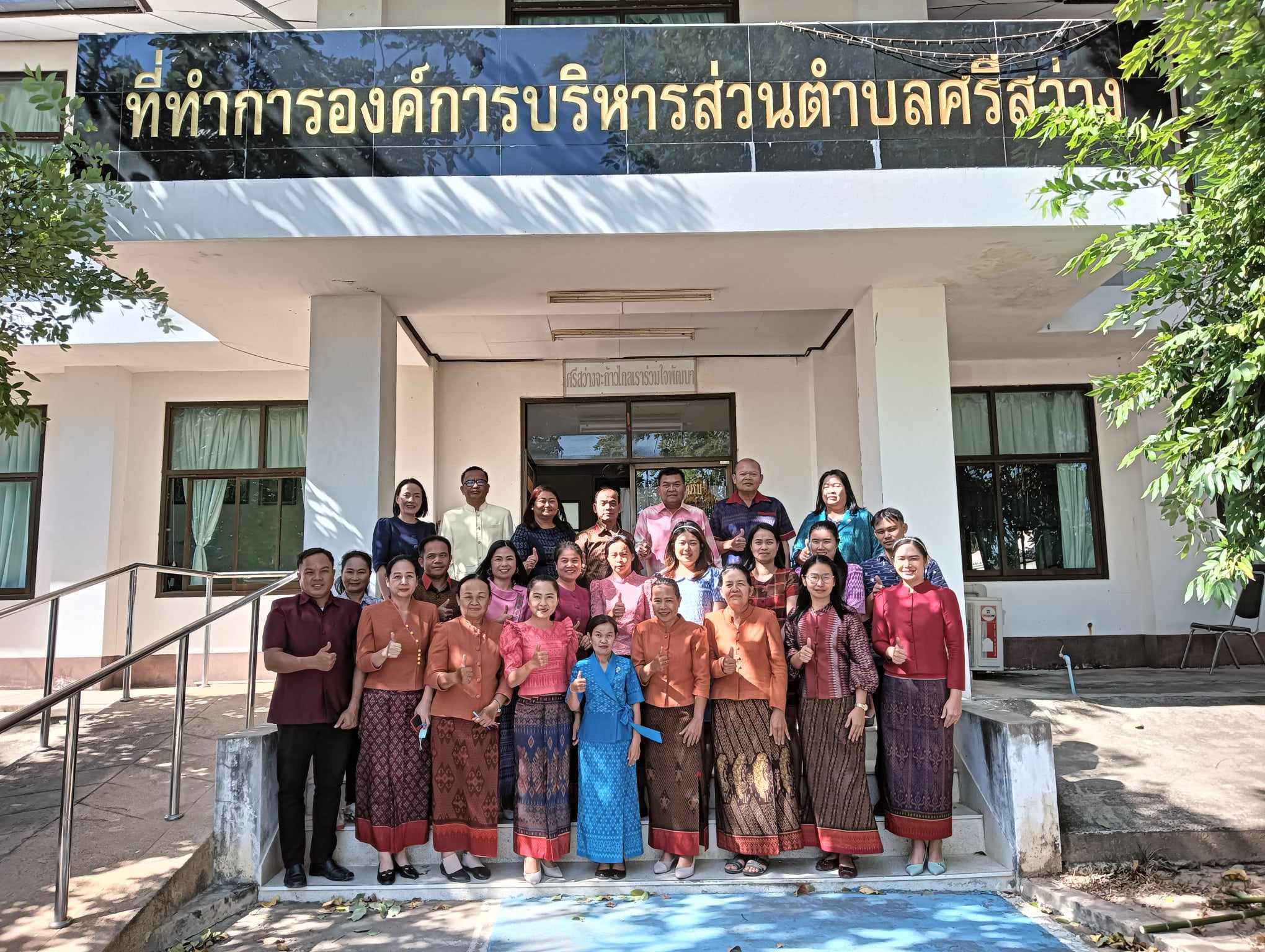 อบต.ศรีสว่าง 044-6181010 www.srisawang.go.th
ขั้นตอนการเข้าใช้ระบบ E-serviceสำหรับประชาชน
ระบบการบริการออนไลน์เป็นการใหบริการออนไลน์ ที่หน่วยได้จัดทำขึ้นเพื่ออำนวยความสะดวกและเพิ่มประสิทธิภาพการบริการของหน่วย ให้แก่ประชาชนในเขตพื้นที่รับผิดชอบ โดยองค์การบริหารส่วนตำบลศรีสว่าง ได้จัดบริการออนไลน์ (E-service)ไว้ 7บริการ การเข้าใช้บริการดังนี้
1.เข้าเว็ปไชต์ของ องค์การบริหารส่วนตำบลศรีสว่าง  www.srisawang.go.th
2.เข้าเมนู (E-service) ตามภาพ
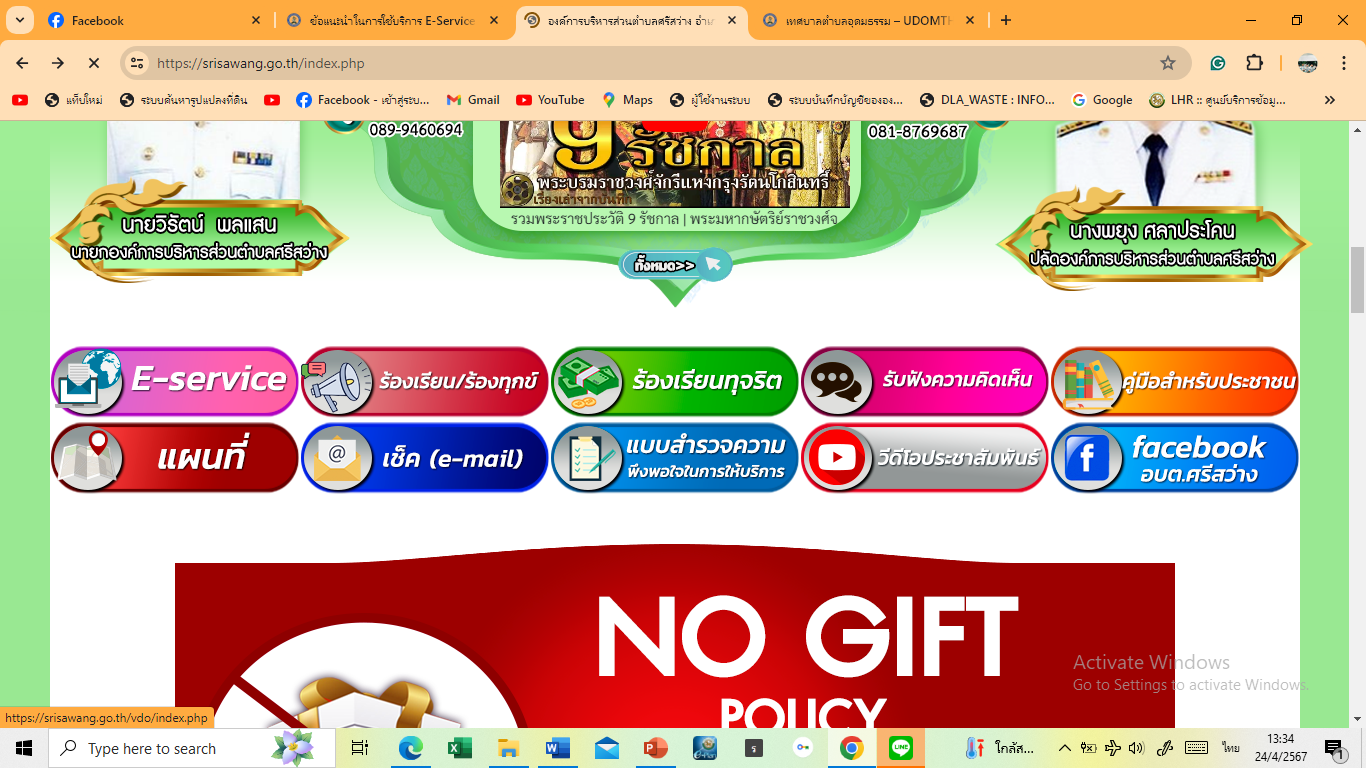 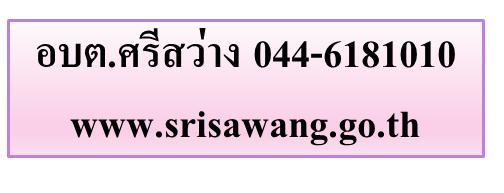 องค์การบริหารส่วนตำบลศรีสว่าง 
มีบริการ (E-service) 7 รายการตามภาพ
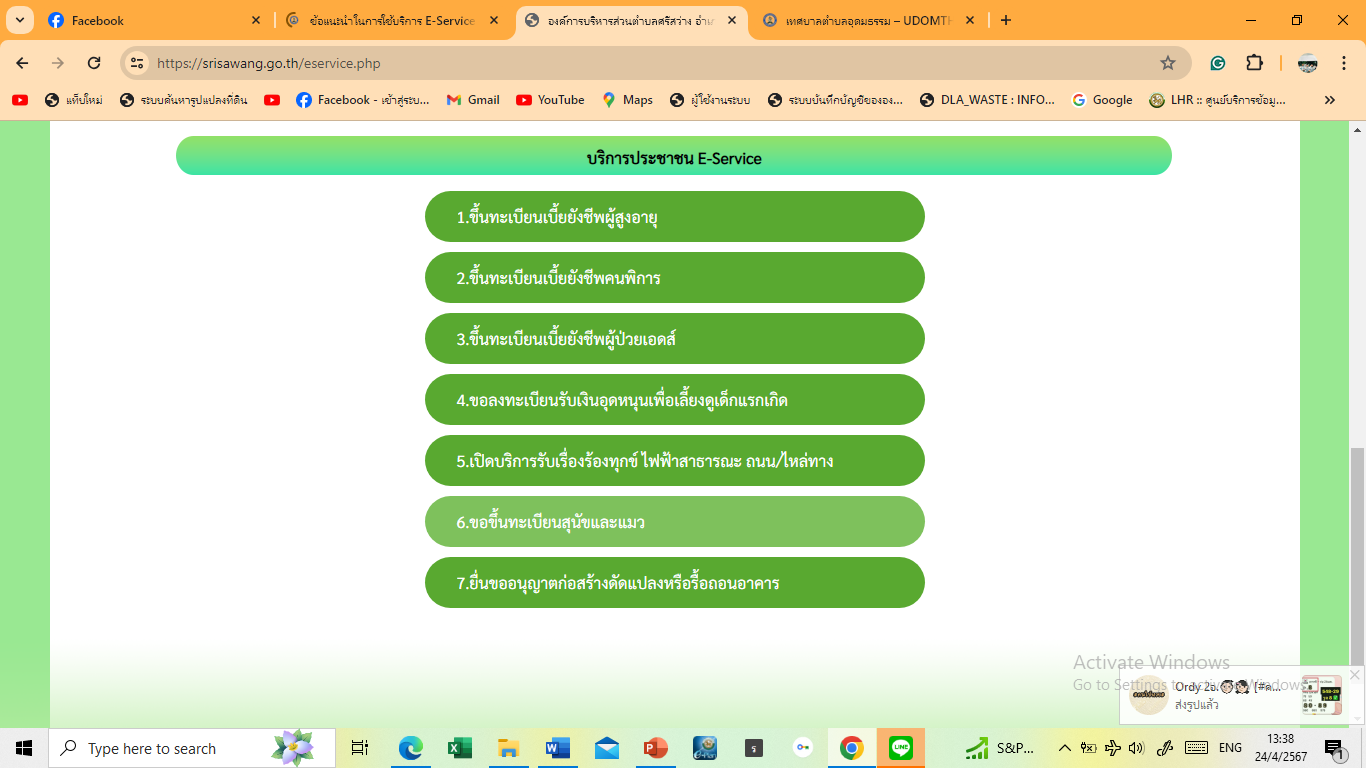 3.33. (E-service)
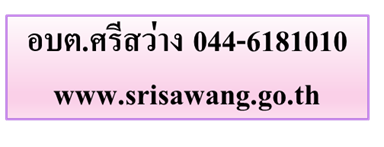 คำแนะนำ
1.ท่านสามารถกรอกแบบฟอร์มเพื่อขอรับบริการไม่ต้องเดินทางมาสำนักงานองค์การบริหารส่วนตำบล
2.ขอความร่วมมือสำหรับการกรอกข้อมูลนั้น ขอให้ใช้ข้อความด้วยความสุขภาพ
3.ขอให้ท่านตรวจสอบข้อมูลของท่านให้เรียบร้อยก่อนกดส่งข้อมูล
4.อบต.ได้มอบหมายเจ้าหน้าที่เปิดระบบเพื่อตรวจสอบคำร้องพร้อมกับดำเนินการพิมพ์แบบขอรับบริการ (E-service) เสนอต่อผู้บริหารเพื่อพิจารณา อนุมัติ / ไม่อนุมัติ
5.เมื่อผู้บริหารได้มีคำสั่งให้ดำเนินการแล้ว เจ้าหน้าที่จะแจ้งผลการพิจารณาให้ท่านทราบ ผ่านช่องทางการติดต่อ ตามที่ท่านระบุโดยเร็วพร้อมดำเนินการในส่วนที่เกี่ยวข้องต่อไป
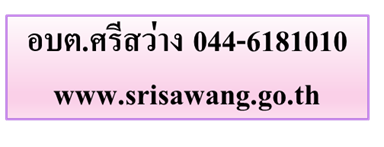 ตัวอย่างแบบฟอร์มเปิดบริการรับเรื่องร้องทุกข์*ไฟฟ้าสาธารณะ*ถนน*สาธารณูปโภคอื่นๆ
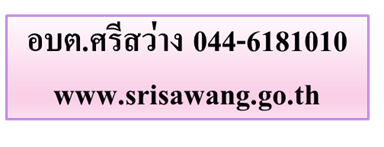 ตัวอย่างแบบฟอร์มขึ้นทะเบียนเบี้ยยังชีพผู้สูงอายุ
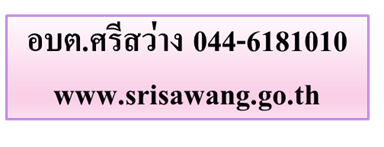